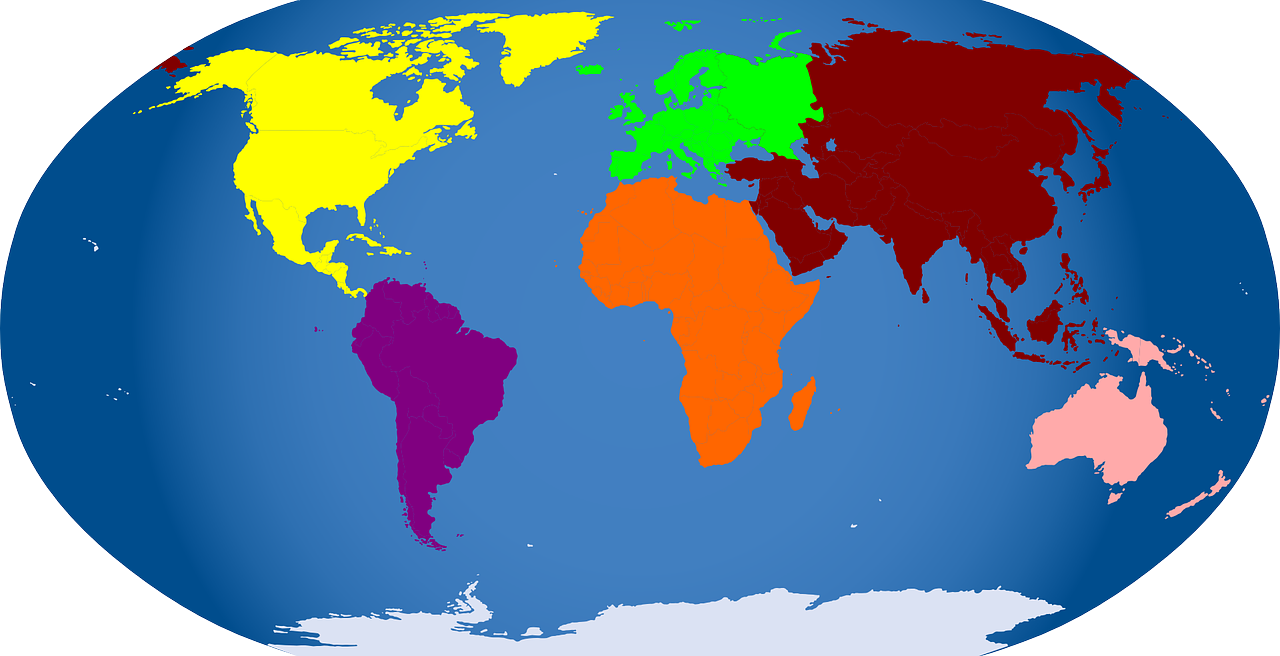 Class 3 Geography Home Learning
To identify the world’s continents 				and oceans.
Let’s remind ourselves of the world’s continents and oceans.
Arctic Ocean
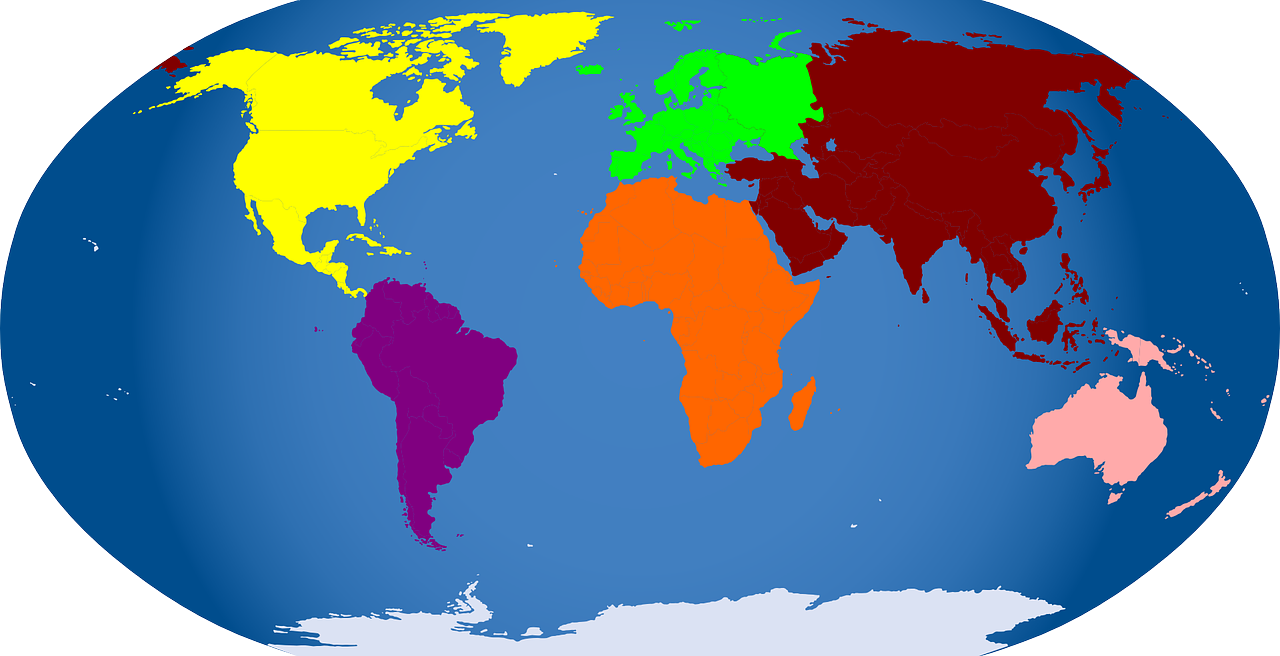 Europe
Asia
North America
Atlantic Ocean
Pacific Ocean
Africa
Pacific Ocean
Indian Ocean
South America
Australia
Southern Ocean
Antarctica
Can you remember the names of the continents and oceans?
Arctic Ocean
A_____
Ocean
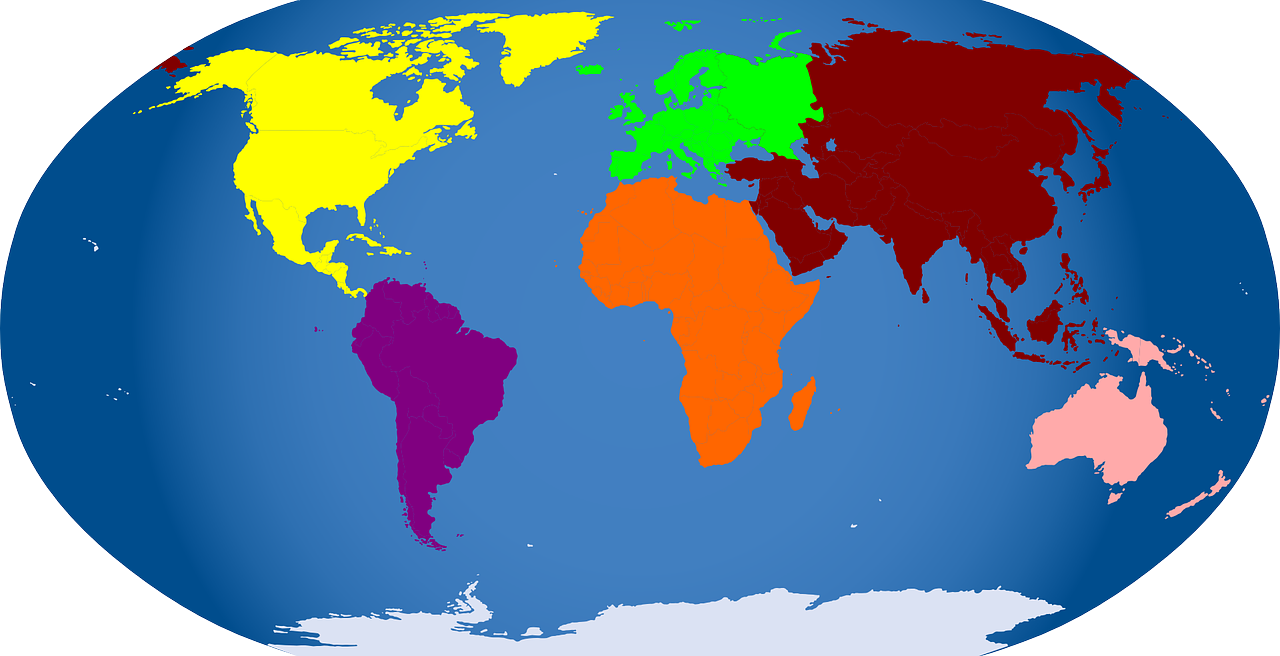 Europe
E______
Asia
A____
North America
N_____  A_______
Atlantic Ocean
A______
Ocean
Pacific Ocean
P______
Ocean
Africa
A_____
Pacific Ocean
P______
Ocean
Indian Ocean
I_____
Ocean
S_____  A______
South America
Australia
A_______
Southern Ocean
S______
Ocean
A________
Antarctica
Tell someone at home the names of the world’s continents and oceans.
Arctic Ocean
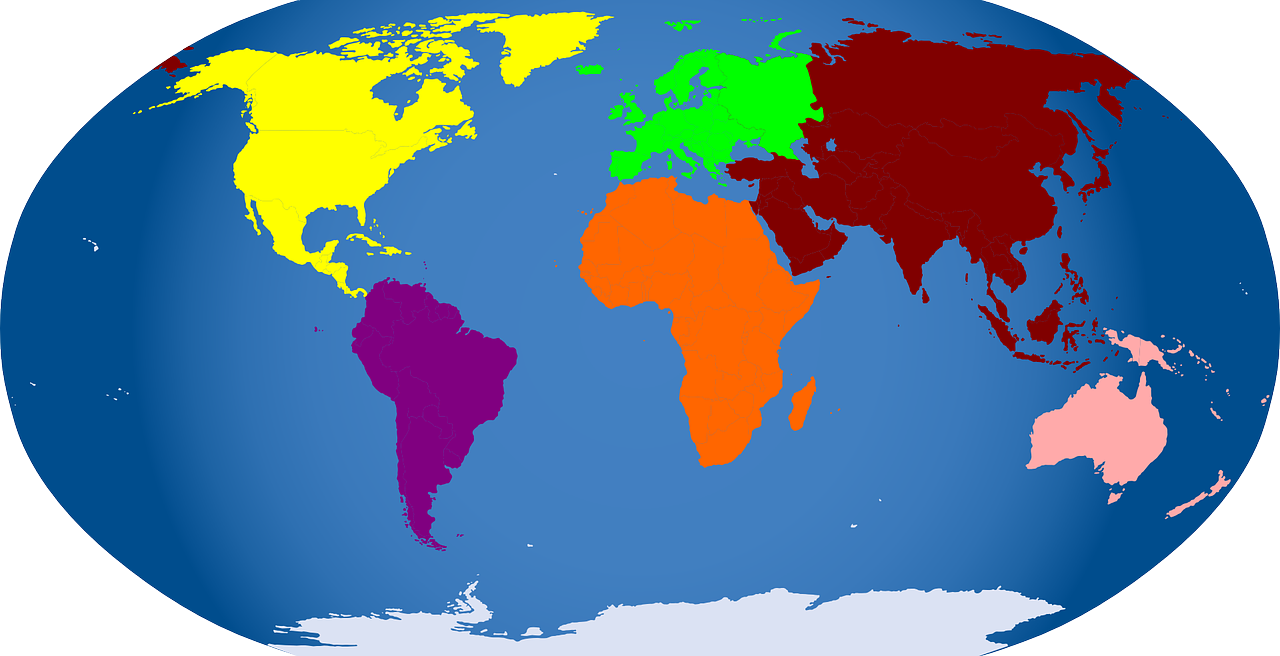 5
Europe
a
Asia
c
North America
d
Atlantic Ocean
1
Pacific Ocean
2
Africa
b
Pacific Ocean
Indian Ocean
2
South America
e
3
Australia
f
Southern Ocean
4
Antarctica
g
What about upside down?
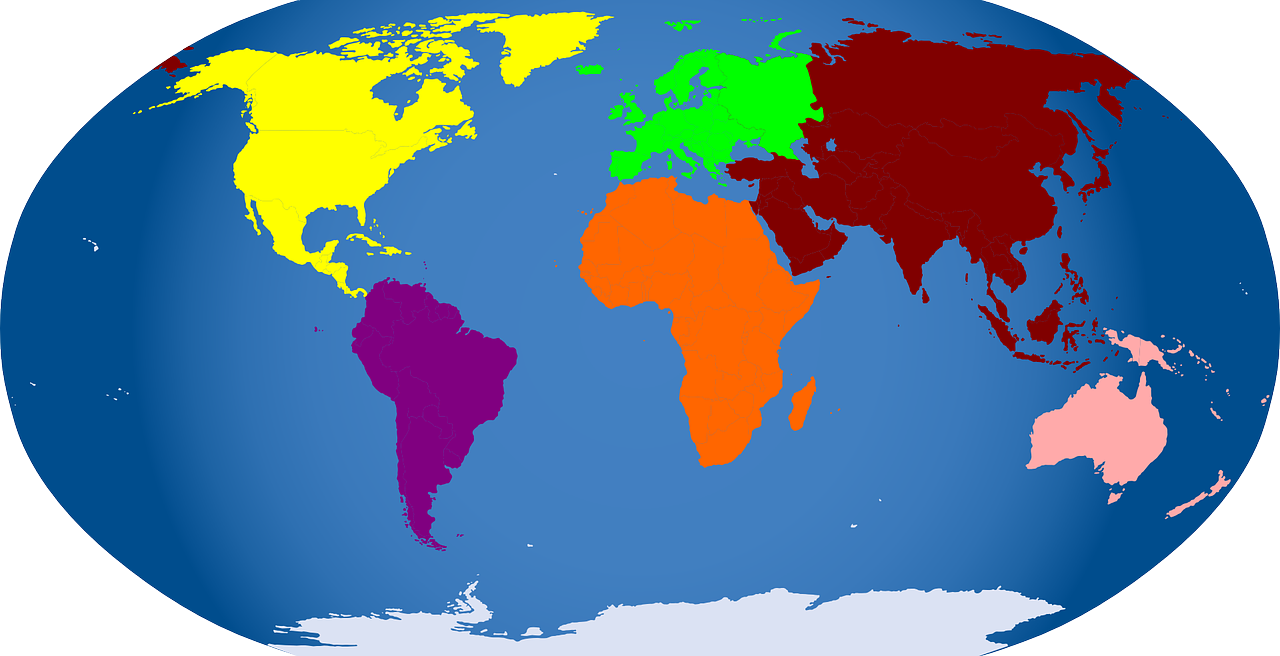 Antarctica
b
Southern Ocean
3
Australia
a
Indian Ocean
Pacific Ocean
2
1
South America
f
Pacific Ocean
Atlantic Ocean
Africa
e
1
5
Asia
North America
c
g
Europe
d
Arctic Ocean
4
Activity
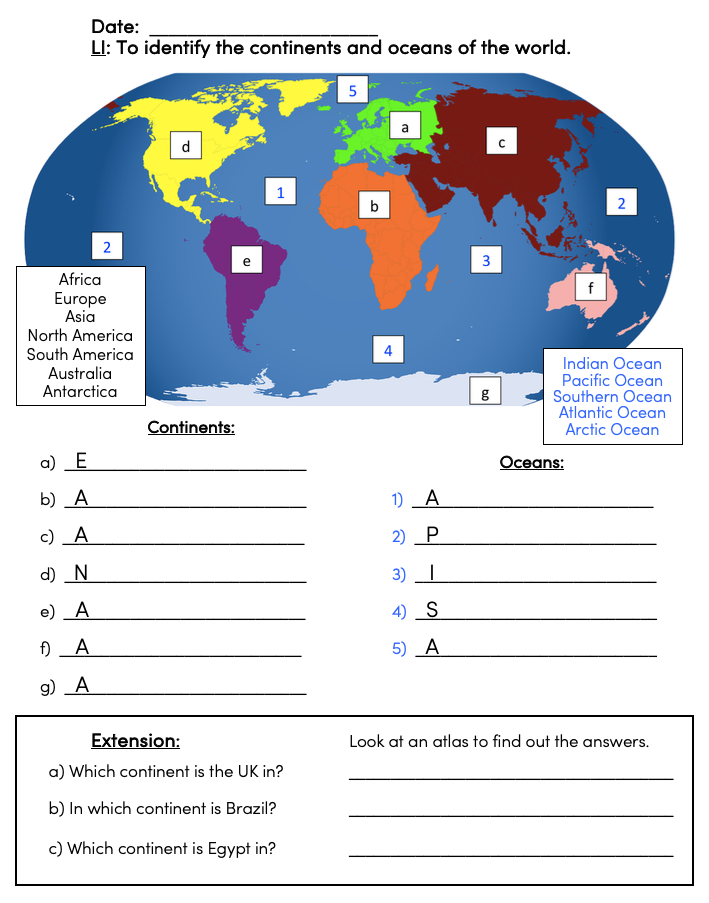 [Speaker Notes: LA or easy worksheet]
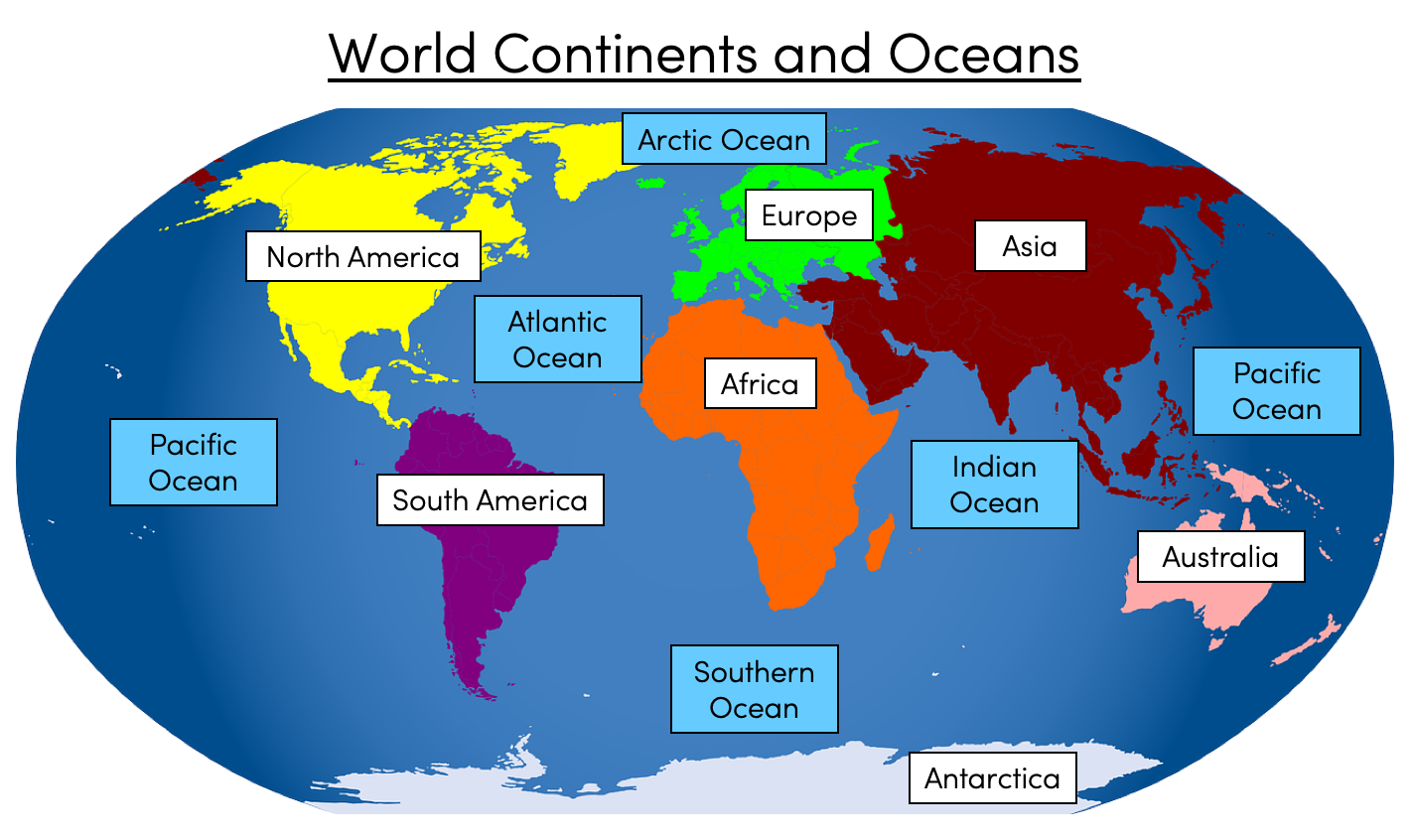 Challenge

Which continent are these countries in? Look at an atlas to find out.
Country						Continent

	1) 		   	   USA				____________________________

	2)			  Spain			____________________________

	3)		 	  Kenya 			____________________________

	4) 			  China			____________________________

	5)			Canada			____________________________

	6)			 Russia			____________________________

	7)			Sweden			____________________________

	8)			  Peru		 		____________________________
Challenge

Which continent are these countries in? Look at an atlas to find out.
Country						Continent

	1) 		   	   USA				____________________________

	2)			  Spain			____________________________

	3)		 	  Kenya 			____________________________

	4) 			  China			____________________________

	5)			Canada			____________________________

	6)			 Russia			____________________________

	7)			Sweden			____________________________

	8)			  Peru		 		____________________________
North America
Europe
Africa
Asia
North America
Asia
Europe
South America
Which continent is missing?
Plenary: Can you match the continents to their names?
1
Europe
North America
2
Asia
3
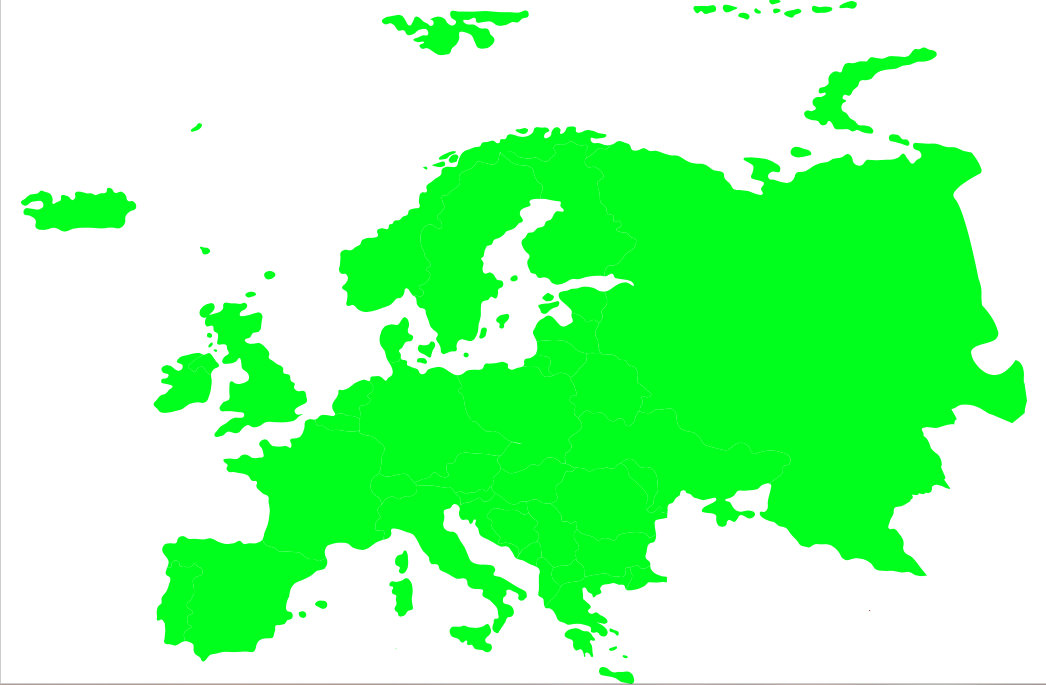 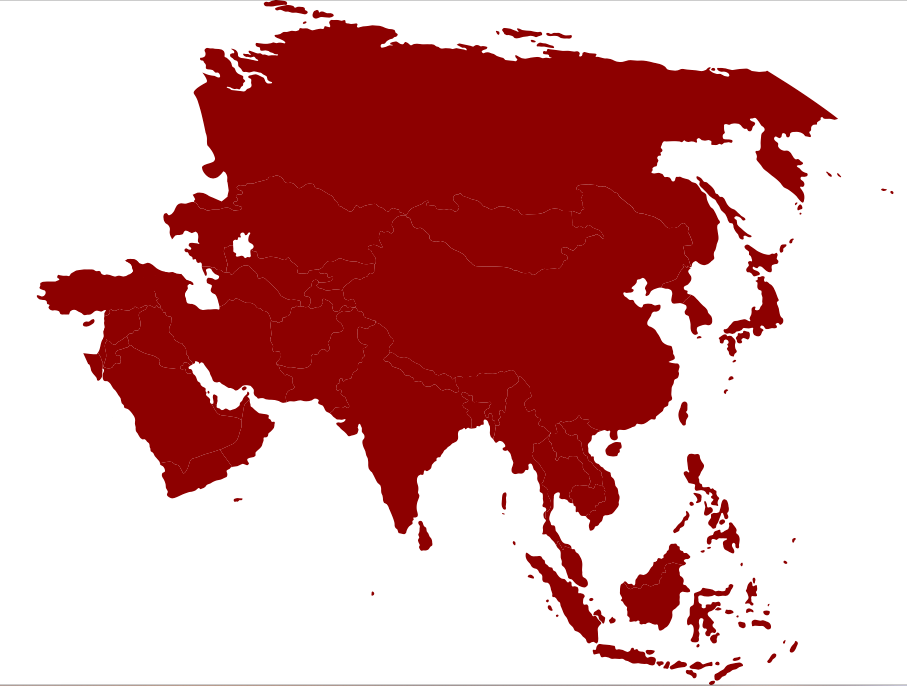 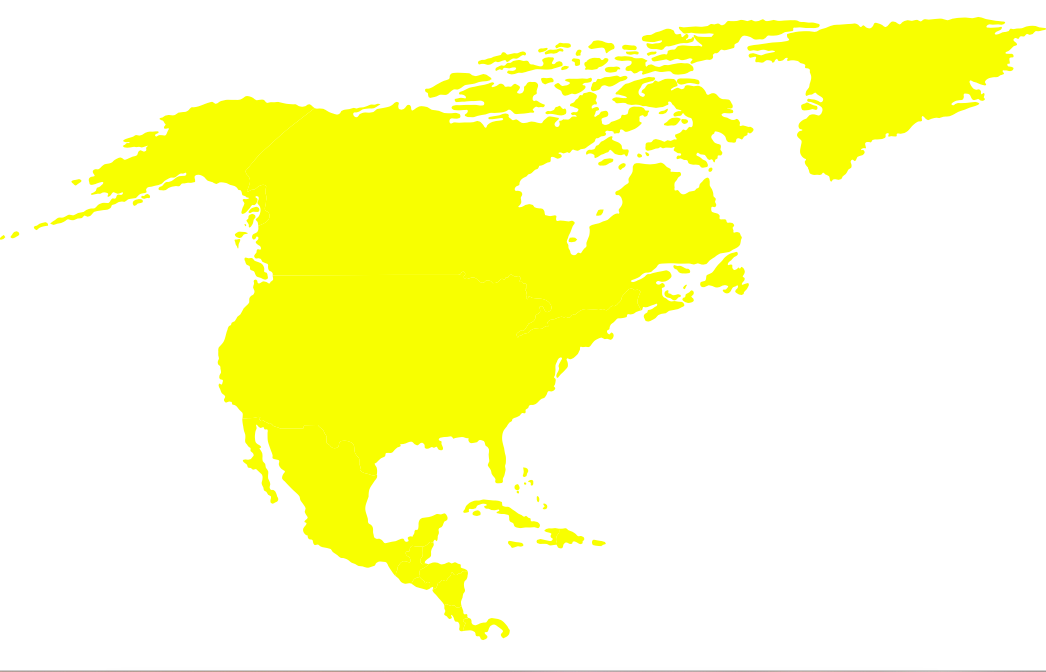 4
Africa
South America
6
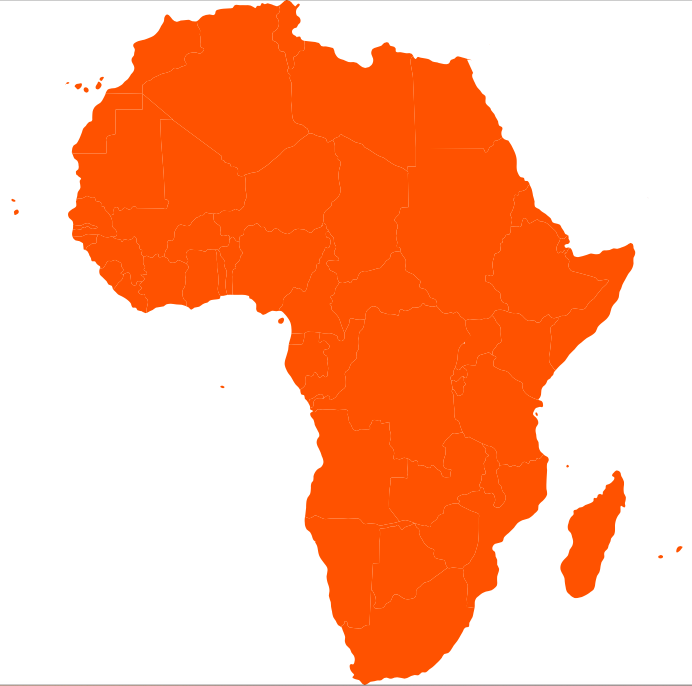 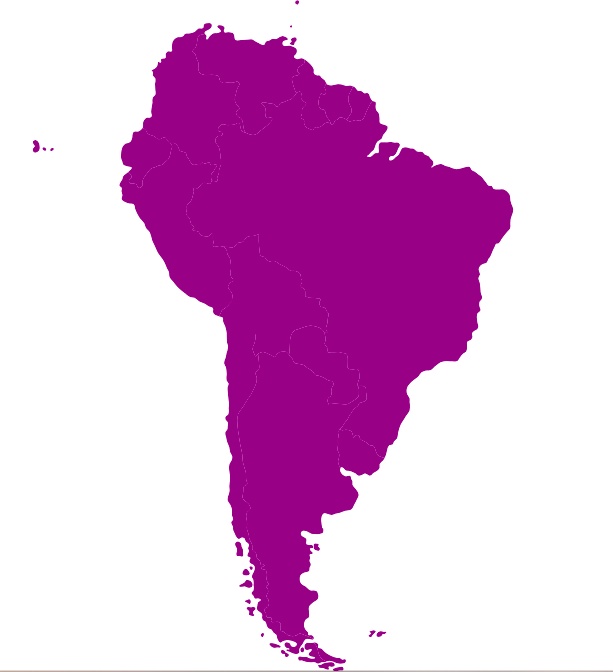 Australia
5
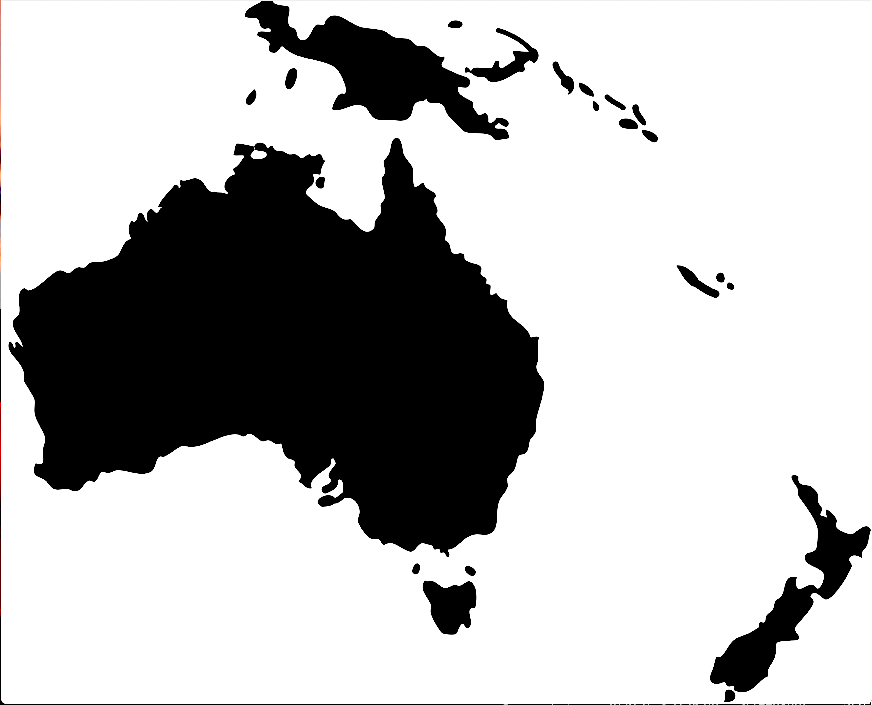 Australia
North America
Asia
South America
Africa
Europe
[Speaker Notes: This Continent matching activity is available for free at https://www.tes.com/teaching-resource/continent-matching-activity-ks1-and-ks2-12260518]